CERI-7104/CIVL-8126 Data Analysis in Geophysics

Introduction to PYTHON

Lab – 24, 11/19/19

Python

Command line

Interactive

Idle
(integrated development environment for Python)

google colab
(based on Jupyter Notebooks)
Python is a ”high” level language.
https://en.wikipedia.org/wiki/High-level_programming_language

A high-level language (HLL) is a programming language that enables programmers to write programs that are more or less independent of a particular type of computer. Such languages are considered high-level because they are closer to human languages and further
from machine languages, which
are known as low-level
languages (LLL).
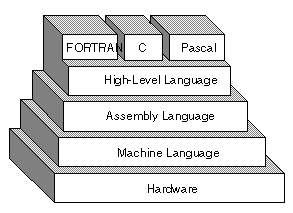 [Speaker Notes: https://www.webopedia.com/TERM/H/high_level_language.html]
Advantages of High-Level Languages

The main advantage of HLLs over LLLx is that HLLs are easier to read, write, and maintain. Ultimately, programs written in a HLL must be translated into machine language by a compiler or interpreter.

The first high-level programming languages were designed in the 1950s (eg. FORTRAN, COBOL).

Now there are dozens of different languages.
[Speaker Notes: https://www.webopedia.com/TERM/H/high_level_language.html
So far we have only used interpreted languages – shell, matlab, sac.]
In addition to being a HLL, Python is also a general-purpose computer language.

A general-purpose language is a computer language that is broadly applicable across application domains and lacks specialized features for any particular domain. It is similar to all-purpose flour, you can use it to bake anything acceptably. (e.g. C, Python).

A domain-specific language (DSL) is a computer language specialized to a particular application domain. Is like bread flour for better bread and cake flour for better cake. (e.g. Fortran, Matlab).
[Speaker Notes: https://en.wikipedia.org/wiki/General-purpose_language
https://en.wikipedia.org/wiki/Domain-specific_language]
A Python Primer for Matlab Users



This gives an overview of the differences between MATLAB and PYTHON.
Python is an object-oriented language.

Everything in Python is an “object”

We are more or less going to ignore this “feature” initially by going straight to simple number crunching.

Python has all the standard data types and arithmetic operations

Integers (no decimal point), floating point (decimal point & sci notation), strings (in quotes)

+, -, *, /, ** (exponentiation), % (modulo divide)
There are 2 modes to run python

• Interactive
&
• Script

We will start with the famous “hello world” program.

see

https://www.smart-jokes.org/programmer-evolution.html

And
http://helloworldcollection.de/
Your 1st python program, and 1st way to run python.

From the terminal run python in interactive mode 
python

It will print out some junk and then the python prompt ‘>>>”
Enter print 'Hello World!' followed by a <CR> (==Enter or Return)

>>> print 'Hello World!'
Hello World!
>>> 

And we are back at the prompt, ready for the next command.
[Speaker Notes: While this is handy for a use it once, one liner, it is not the best API.
This is an interactive interface, like the command window in Matlab.
It executes the commands as you type them in.]
Your 2nd python program, and 2nd way to run python.

From a terminal, open your favorite editor and enter

print ‘hello world!’

Save the file as hello_world.py. (the extension “py” indicates to YOU it is a python script – python does not care whether or not a script – this is different for other python file types - ends in “py”).

Now enter

python hello_world.py

All your python scripts can be saved as text files and run from the command line.
[Speaker Notes: Putting the script into a file makes it easier to debug as you don’t have to keep retyping everything and means you can run again without typing it all out again.
You are familiar with this concept from MATLAB.
Try naming the file hello_world (just copy with new name) – python still runs it.]
Your 3rd python program, and 3rd way to run python.

From the terminal, execute the program IDLE

idle

You will see a new window in which you can type python commands
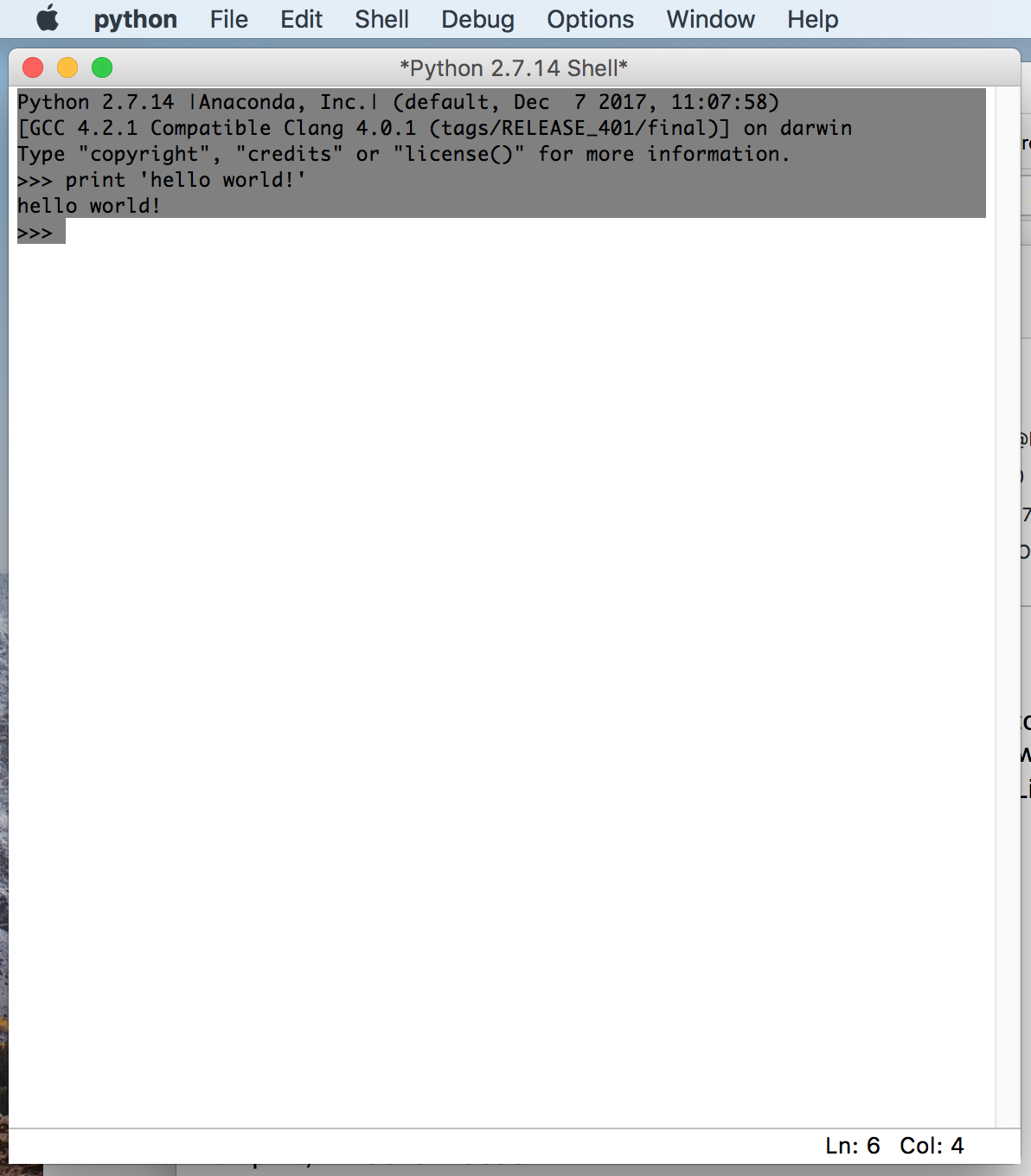 [Speaker Notes: Try hello world here.]
IDLE is an integrated development environment for Python

IDLE has 2 main window types, 
• the Shell window (last slide, has colorizing of code, input, output, & error messages) 
• the Editor window (has colorizing, smart indent, call tips, auto completion, and other features). It is possible to have multiple editor windows simultaneously.

https://docs.python.org/2/library/idle.html
for table of contents
https://docs.python.org/2/contents.html
[Speaker Notes: Open link -]
Open an  IDLE editor window and enter the hello world print statement.

Use the run menu to run it (result comes out in shell window).

Save the script that is in the editor window (this will save files as .py, .pyw, .txt, or anything you want for the extension using all files().
[Speaker Notes: Open link -]
Your 4th python program, and 4th way to run python.

Using Notebooks

Installing a bit complicated or you need to have admin privileges.

But there is a cloud solution (that includes access to GPUs)

Google Colab
[Speaker Notes: Open link -]
Look at

average.py

Introduce command “raw_input” to read something from terminal. ”raw_input” can put up a prompt, and it returns string, so you need to convert to the input to an appropriate type of number

Note that, unlike MATLAB, python does not print stuff out “automatically”, there is no equivalent to leaving the “;” off the end in MATLAB.

You have to print explicitly.
[Speaker Notes: Pretty simple and straightforward.]
Look at

perfect_square.py

Introduces for loop and if statements.

Notice for and if statements end with “:”

Notice indenting – this is a “feature” of python, code blocks are defined by indentation.

Also notice, there is no explicit end to a code block, it ends by reducing the indentation by one (or more).
You can indent by whatever size you want (1 or more) but have to keep it the same.
[Speaker Notes: Pretty simple and straightforward.]